Radiologická fyzika a radiobiologie
4. přednáška
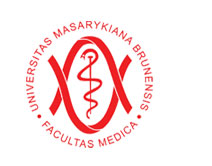 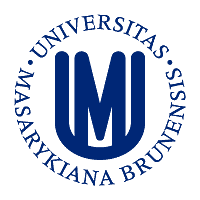 Radioaktivita
Přeměna struktury atomových jader.
Samovolný (přirozený) proces
Uměle vyvolaný (působením jiných částic nebo jader)
Platí zákony zachování:
 Energie
 Hybnosti
 Elektrického náboje
 Momentu hybnosti
 Počtu nukleonů
Radioaktivita
Základní rozpady a přeměny
 α rozpad
 β rozpad
 γ rozpad
 β+ rozpad
 Elektronový záchyt
 Vnitřní konverze
Radioaktivita
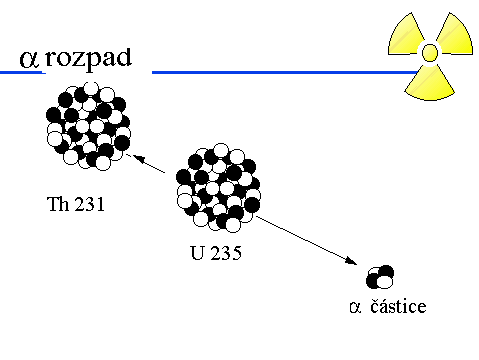 Podrobněji
[Speaker Notes: Všimněte si, že na obrázku „letí“ Th opačným směrem než alfa a velikost rychlosti („délka šipek“) je také rozdílná. Plyne ze zákona zachování hybnosti!!!]
Radioaktivita
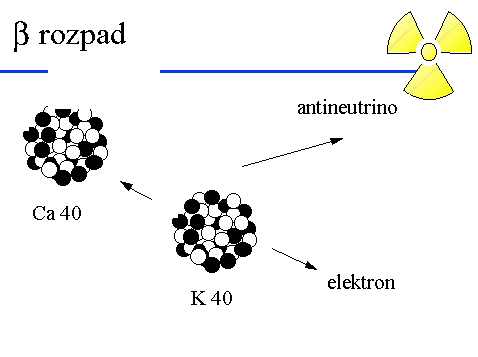 Radioaktivita
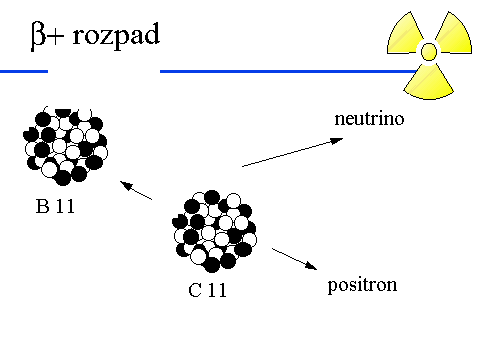 Podrobněji
Radioaktivita
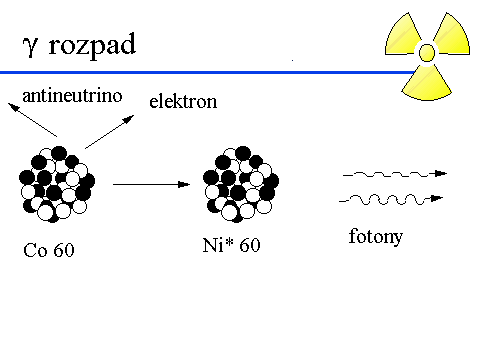 [Speaker Notes: !!! Může být vyzářen i pouze jeden foton !!!]
Radioaktivita
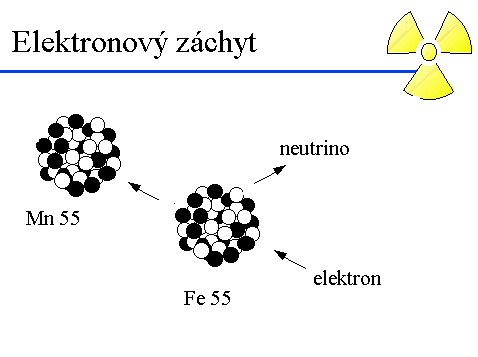 Podrobněji
Radioaktivita
Vnitřní konverze
Excitované jádro často přebytečnou energii vyzáří ve formě γ záření.
Tento foton může interagovat s elektrony z obalu, což má za následek jeho vyražení a ionizaci atomu.
Podrobněji
Radioaktivita
Existuje pouze jedna cesta?
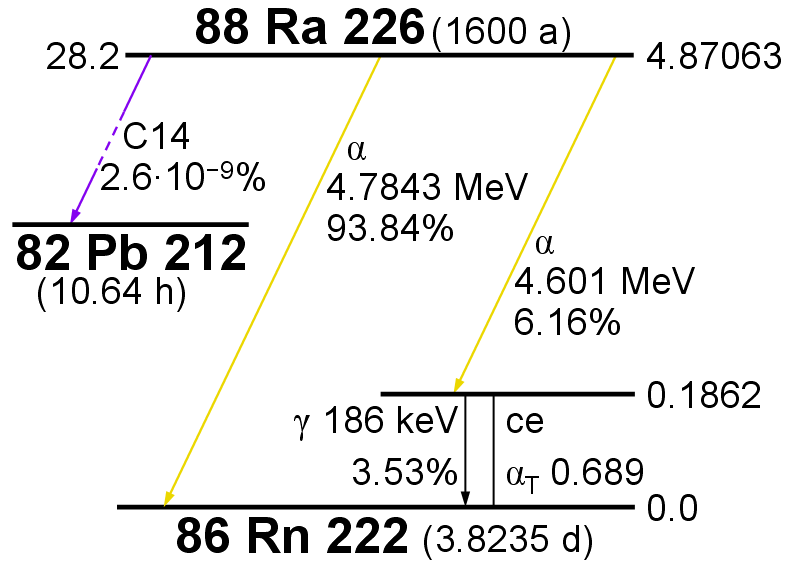 Zákon radioaktivity
Rychlost přeměny
Je úměrná počtu částic
λ – rozpadová (přeměnová) konst. [s-1]
Charakteristická pro daný rozpad a prvek.
R – aktivita vzorku [s-1]
Zákon radioaktivity
Po integraci dostáváme
Podrobněji
Počáteční podmínky volíme t0 = 0 a N(t0)=N0.
Tato rovnice popisuje zákon radioaktivního rozpadu.
Poločas rozpadu
Fyzikální poločas rozpadu
 Čas, za který klesne počet jader na ½ původního počtu.
Podrobněji
Poločas rozpadu
Často se stává, že se nuklid může rozpadat více způsoby. Potom je jeho poločas rozpadu odlišný.
 Poločas rozpadu při 2 cestách.
Podrobněji
Poločas rozpadu
Biologický poločas rozpadu T1/2Bi
 Čas, za který je z těla vyloučena polovina látky.
Odbourávají (umožňují vyloučení z těla) především játra, ledviny…...
Závisí na: 
Rozpustnosti látky ve vodě
Chemické vaznosti látky
Kapacitě biodegradačních drah
…
[Speaker Notes: Některé látky se mohou vázat např. na kostní tkáň a ty jsou pak hůře vylučovány (např. stroncium)]
Poločas rozpadu
Dvoustupňový rozpad
Občas musíme uvažovat o rozpadu jako vícestupňovém procesu.
Rozpady probíhají zároveň a ovlivňují rychlost přeměny (plyne ze zákona radioaktivního rozpadu).
Dvoustupňový rozpad
Celý problém lze popsat třemi diferenciálními rovnicemi.
[Speaker Notes: Rovnice popisuje úbytek jader 1 způsobený jejich rozpadem (u členu N1 je záporné znaménko = úbytek).
Rovnice popisuje úbytek jader 2 způsobených jejich rozpadem (vyjádřeno členem s –N2) a přírůstek jader 2 způsobených rozpadem jader 1 (vyjádřeno členem +N1)
Rovnice popisuje přírůstek jader 3. Předpokládá se, že toto jádro je již stabilní.
Na počátku (v čase t=0) jsme měli pouze jádra 1 o celkovém počtu N0]
Dvoustupňový rozpad
Integrací rovnic dostáváme rovnice pro počty jader jednotlivých izotopů.
Příprava Tc
Proč je Tc důležité?
Významný izotop v nukleární medicíně.
V reaktoru neutrony ostřelujeme jádro molybdenu 98.
Příprava Tc
Takto připravený molybden je přepraven k diagnostickému zařízení a probíhá β-rozpad.
T1/2 = 66 hod
[Speaker Notes: Symbol m značí metastabilní stav (dalo by se přirovnat k elektronové excitaci, avšak v jádře)]
Příprava Tc
Technecium je chemicky separováno a poté navázáno na vhodnou látku, která je dopravena k vyšetřovanému místu.
T1/2 = 361 min
Detekujeme gama fotony o energii 141 keV.
Příprava Tc
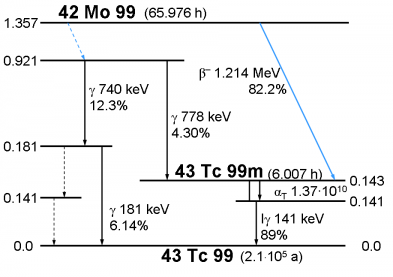 [Speaker Notes: Podrobnější popis celé reakce. Tc99 je také nestabilní a rozpadá se beta-přeměnou na Ru99]
Příprava Tc
Vyšetření ledvin
Vyšetření mozku
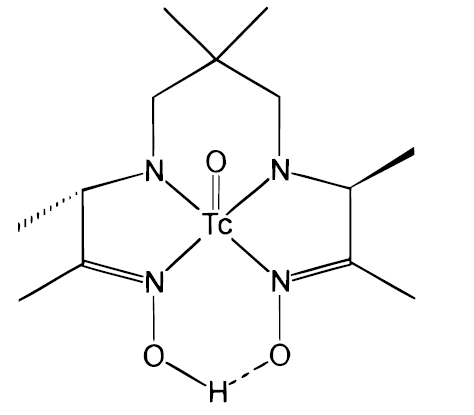 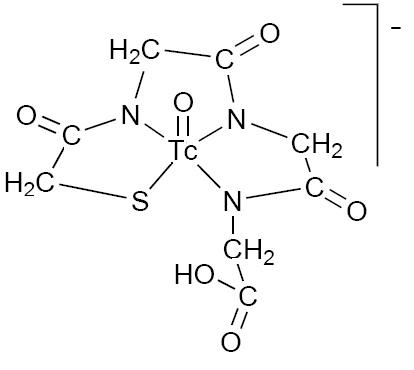 99mTcO-hexamethyl
Propyleneamineoxime
Ceretec
99mTcO-mercaptoacetyltriglycine
Sestamibi
Příprava Co-60
Příprava podobná jako u Tc.
V reaktoru ostřelujeme jádro kobaltu 59 neutrony.
T1/2 = 5,27 let
[Speaker Notes: Nikl přechází z „excitovaného“ do základního stavu téměř okamžitě.
Kobalt se uchovává v tzv. „Kobaltové bombě“]
Příprava Co
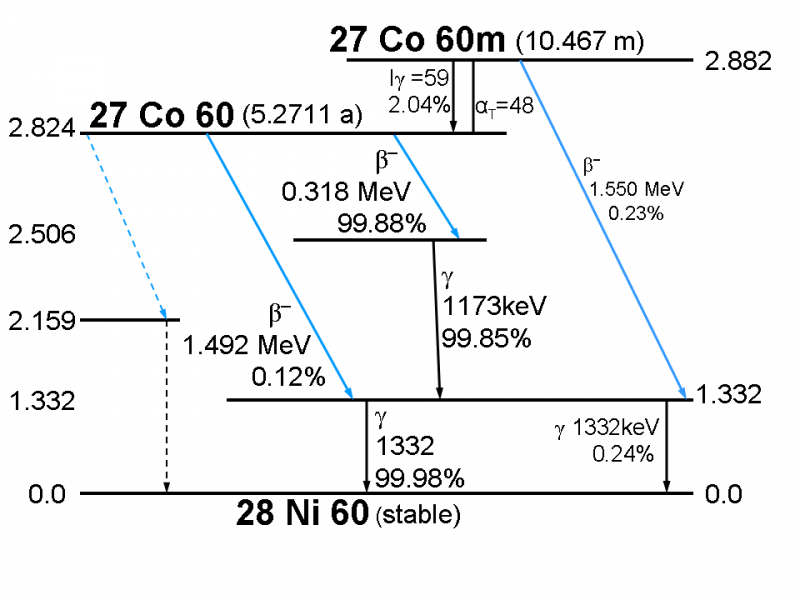 [Speaker Notes: Podrobnější popis]
Shrnutí
Máme perfektní přehled o základních radioaktivních rozpadech a přeměnách, jak fungují, co je pro ně specifické atp.
Umíme odvodit, proč je α částice jádro 4He a ne lehčí jádra.
Umíme odůvodnit, proč může z protonu vzniknout těžší neutron.
Známe zákon radioaktivity, umíme jej zapsat matematicky, okomentovat slovně i odvodit.
Shrnutí
Víme, jaké máme poločasy rozpadů a jejich charakteristiky.
Známe přípravu metastabilního technecia a víme jeho praktické využití.
Známe přípravu „kobaltové bomby“ a víme její praktické použití.
Víme, co jsou Augerovy elektrony a princip jejich vzniku.
Konec
Dodatky 1
Proč je alfa částice zrovna jádro 4He?
Mějme třeba 233Pa (233,040247277)
Předpokládejme, že se rozštěpí na 232Th (232,038055325) a 1H(1,00782503207)
Vypočítejme si hmotnostní úbytek
Vodík 1H nemůže být alfa částicí.
zpět
[Speaker Notes: Hmotnostní úbytek je záporný, tudíž se neuvolní žádná energie, ale naopak bylo by potřeba energii dodat, aby reakce mohla proběhnout.]
Dodatky 1
Mějme třeba 233Pa (233,040247277)
Předpokládejme, že se rozštěpí na 231Th (231,036304) a 2H(2,01410177)
Vypočítejme si hmotnostní úbytek
Vodík 2H nemůže být alfa částicí.
zpět
Dodatky 1
Mějme třeba 233Pa (233,040247277)
Předpokládejme, že se rozštěpí na 230Ac (230,036294) a 3He(3,0160293)
Vypočítejme si hmotnostní úbytek
Helium 3He nemůže být alfa částicí.
zpět
Dodatky 1
Mějme třeba 233Pa (233,040247277)
Předpokládejme, že se rozštěpí na 229Ac (229,0330152) a 4He(4,0026032)
Vypočítejme si hmotnostní úbytek
Helium 4He může být alfa částicí.
zpět
Konec 1. dodatku
Dodatky 2
Pro beta rozpad platí
Dochází k takové přeměně, aby nové jádro bylo stabilnější.
Jak může z lehčího protonu vzniknout těžší neutron?
zpět
Dodatky 2
Musíme se na rozpad dívat globálně.
Víme, že 176Hg (175,987354) může podlehnout beta + rozpadu na 176Au(175,980099).
M(e+) = 0,00054 
M(p+) = 1,00727
M(n0) = 1,00866
zpět
Dodatky 2
Nejprve se podíváme na rozpad protonu na neutron a pozitron
Nyní se podíváme na přeměnu jader
Uvolní se víc E, než je potřeba na přeměnu protonu.
zpět
Konec 2. dodatku
[Speaker Notes: Hmotnost pozitronu je odečtena při přeměně protonu, proto není potřeba znovu odečítat u přeměny jader. (A i kdyby se odečetla, tak nemění se nic na kladnosti hmotnostního schodku)]
Dodatky 3
Při elektronovém záchytu dochází k podobné situaci jako při beta rozpadu.
zpět
Konec 3. dodatku
Dodatky 4
Vnitřní konverze
Po tomto vyražení většinou nastává zaplnění volného místa elektronem z vyšší vrstvy, přičemž se vyzáří další foton.
V případě slupek K nebo L těžkých prvků se jedná o charakteristické RTG, které může vyrazit další elektrony tzv. Augerovy elektrony.
zpět
Dodatky 4
Metastabilní Fe-57
zpět
Konec 4. dodatku
[Speaker Notes: Po vnitřní konverzi dojde k vyzáření RTG záření o odpovídající vlnové délce. Ovšem může dojít k interakci s elektronem z některé slupky obalu (K,L,M…). 
V takovém případě se neemituje RTG záření, ale jeho energie je pohlcena elektronem, který je vyražen z obalu a má navíc dostatečnou kinetickou energii (kolonka Conversion Electrons).
Takto se uvolnění místo v nižší elektronové vrstvě a to může být obsazeno elektronem z vyšší vrstvy, čímž dojde k vyzáření charakteristického RTG (v případě těžších prvků).
Ovšem toto RTG může také interagovat s elektronem a tím emitovat druhý tzv. Augerův elektron s příslušnou kinetickou energií (kolonka Auger Electrons)]
Dodatky 5
Integrace zákona radioaktivní přeměny
/ separace proměnných
/ integrace
/ odlogaritmujeme
zpět
[Speaker Notes: Nejprve separujeme proměnné neboli snažíme se všechny výrazy obsahující počet částic N dát na jednu stranu k diferenciálu dN a ostatní členy dostat k druhému diferenciálu dt (ne každá rovnice jde takto upravit. Pokud to jde, jedná se o velmi triviální diferenciální rovnici)
Poté obě strany integrujeme.
Aplikují se integrační pravidla (například: integrál N^-1 dN = ln N + konstanta nebo integrál konstanty dt = konstanta*t + konstanta2 … těchto pravidel je více a užitete si jich v matematice)]
Dodatky 5
/ na počátku máme N0 atomů
/ dosadíme
zpět
Konec 5. dodatku
[Speaker Notes: NA počátku máme N0 atomů (na počátku znamená v čase t=0, proto si za t dosadíme 0 a za N=N0). Tímto krokem si dopočtemě počáteční konstatnu c a tu zpětně dosadíme do výsledku integrace a dostáváme finální vztah!!!]
Dodatky 6
Fyzikální poločas rozpadu
 Doba za jakou se rozpadne ½ jader ve vzorku
/ logaritmujeme
zpět
Dodatky 6
Fyzikální poločas rozpadu
/ úpravy
zpět
Konec 6. dodatku
Dodatky 7
Ze zákona radioaktivity plyne:
Stejnými úpravami dostaneme
zpět
Dodatky 7
Stejným způsobem jak u jednoduchého poločasu rozpadu postupujeme i nyní.
Dosadíme za rozpadové konstanty
zpět
Konec 7. dodatku
Děkuji za pozornostKonec 4. přednáškyPrezentace vznikla v rámci projektu fondu rozvoje MU 1515/2014